МБУ ДО «Инсарская районная спортивная школа»

Формирование здорового образа жизни и применение здоровьесберегающих технологий 
в МБУДО «Инсарская районная спортивная школа»

Подготовили: 
       методист М.В. Чернышова,
тренеры-преподаватели 
М.А. Ягубкина, Н.С. Сермина
г. Инсар, 14.02.2019 г.
[Speaker Notes: Эта презентация демонстрирует новые возможности PowerPoint. Ее рекомендуется просматривать в режиме показа слайдов. Эти слайды должны дать вам представление о том, какие эффектные презентации можно создать с помощью PowerPoint 2010.

Для доступа к другим образцам шаблонов перейдите на вкладку "Файл", а затем щелкните "Образцы слайдов" на вкладке "Создать".]
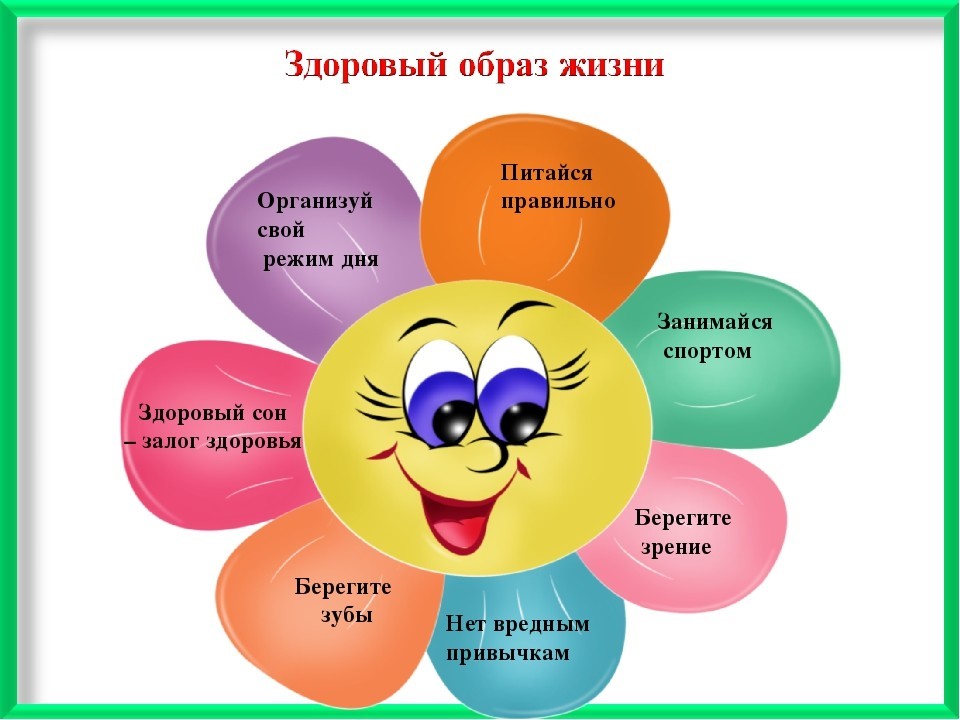 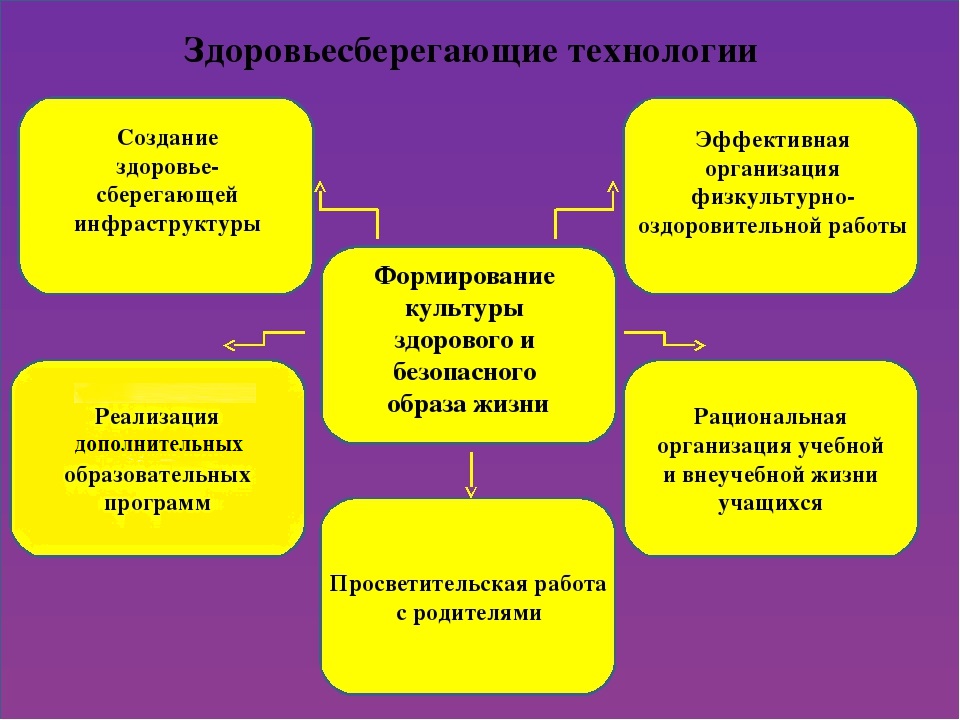 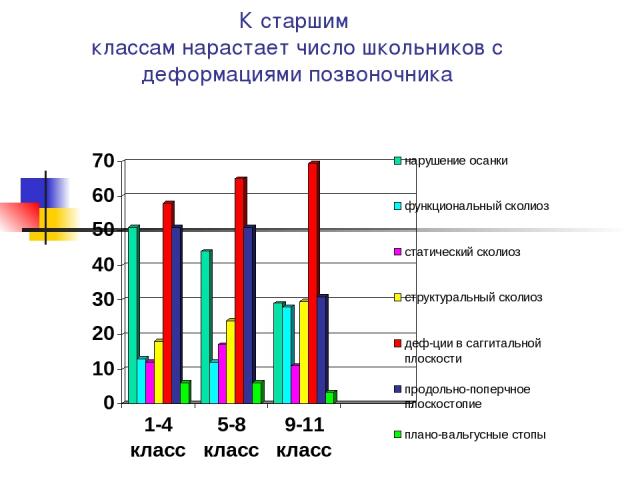 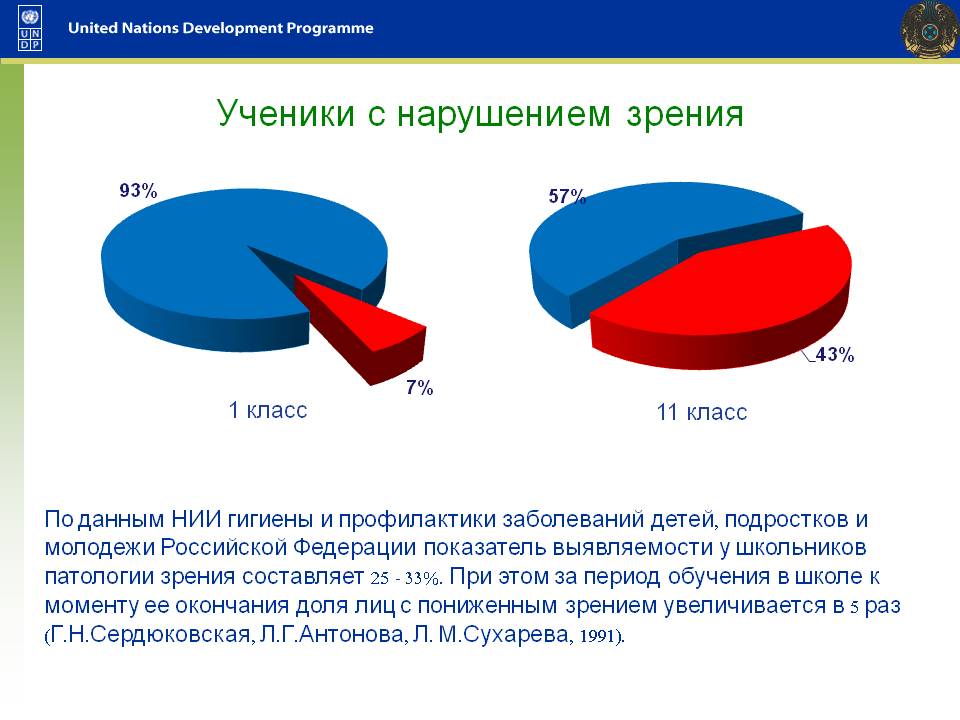 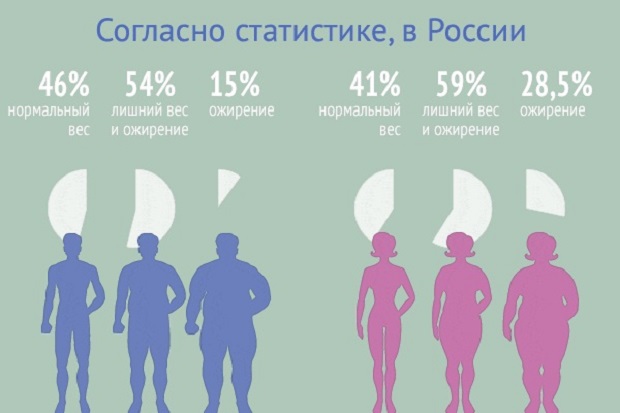 Направления деятельности спортивной школы
спортивно-массовая и физкультурно-оздоровительная работа
профилактика вредных привычек и правонарушений через организацию содержательного досуга 
самореализация  и профессиональное самоопределение
пропаганда здорового образа жизни через внедрение  и реализацию Всероссийского физкультурно – спортивного комплекса «Готов к труду и обороне»
Лыжные гонки
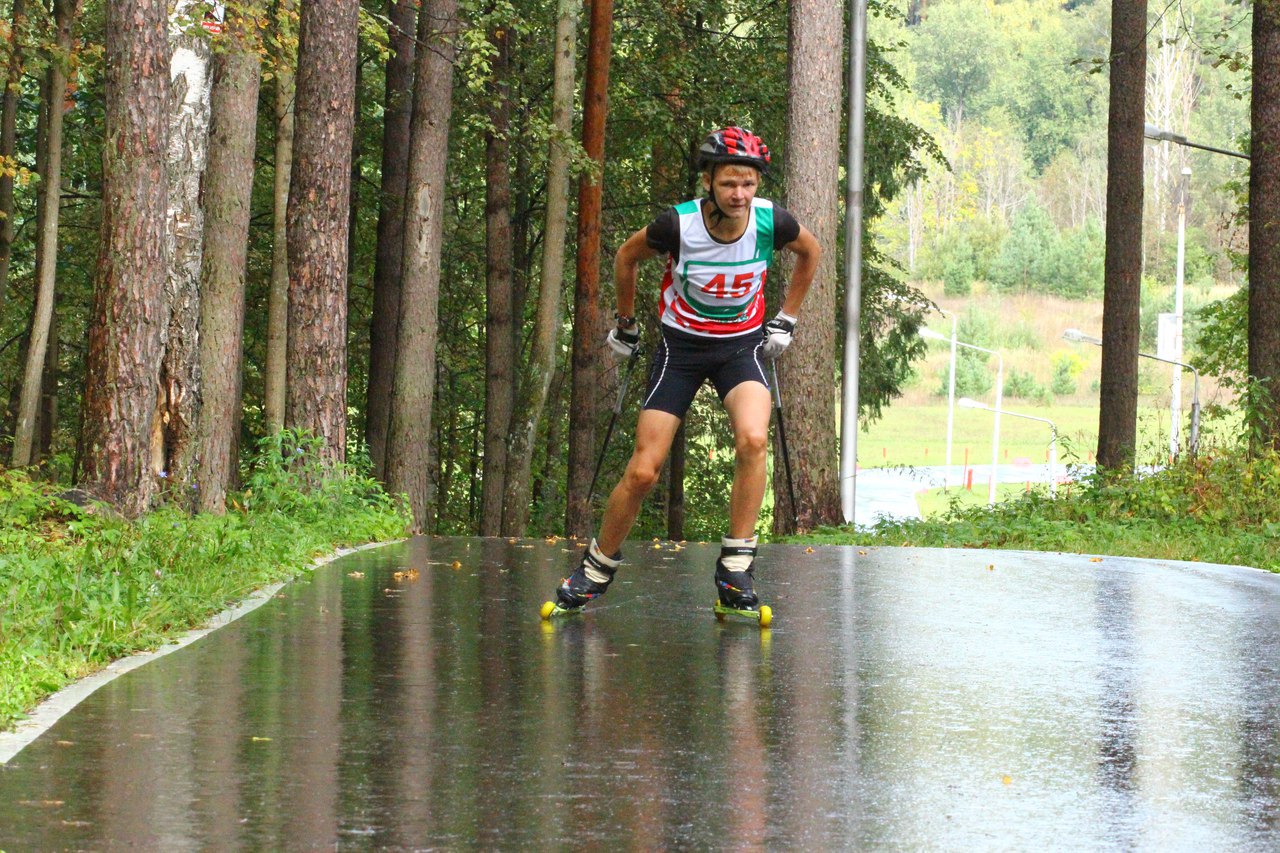 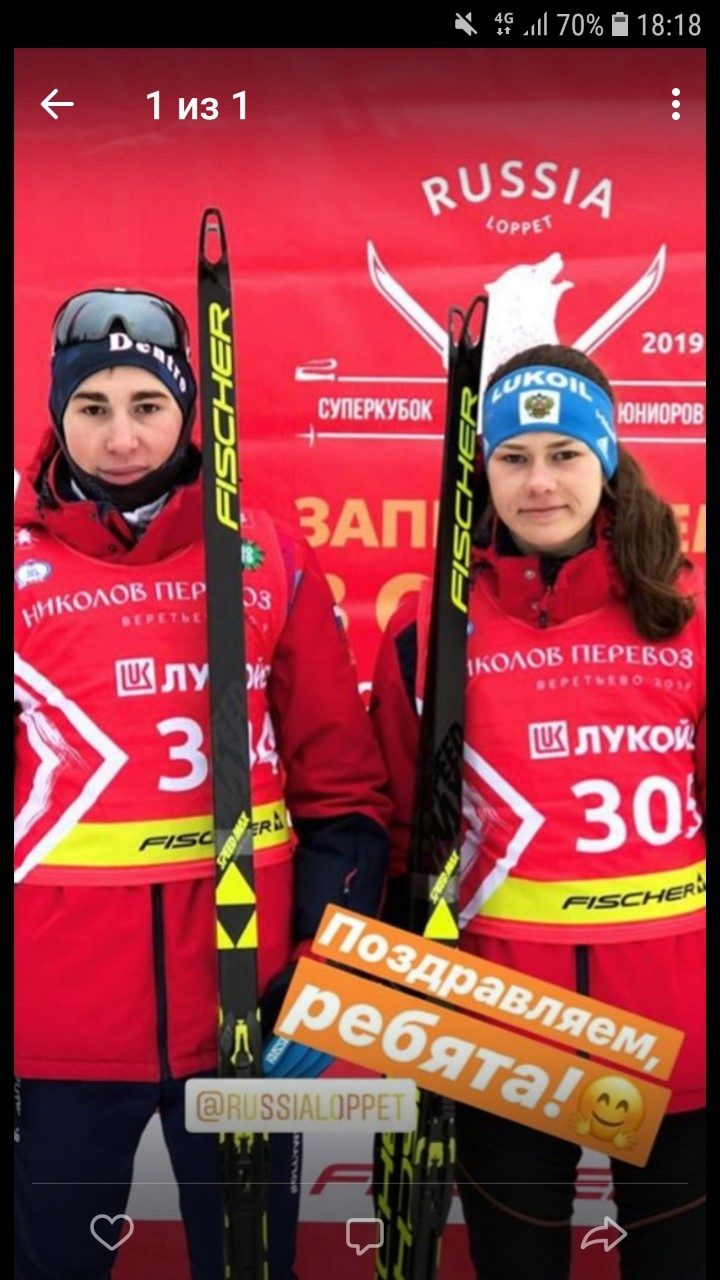 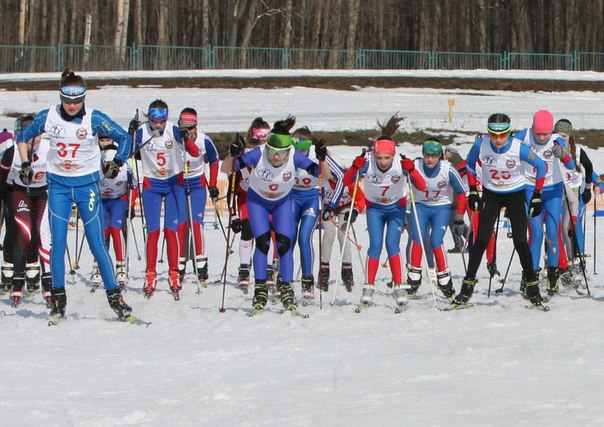 Легкая атлетика
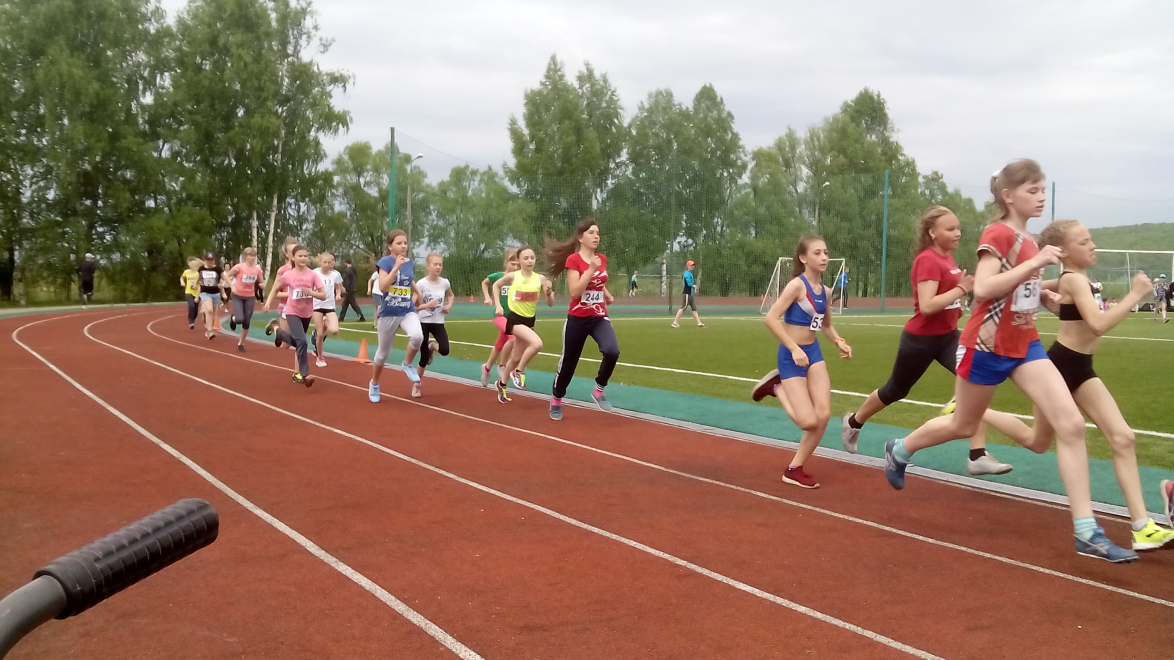 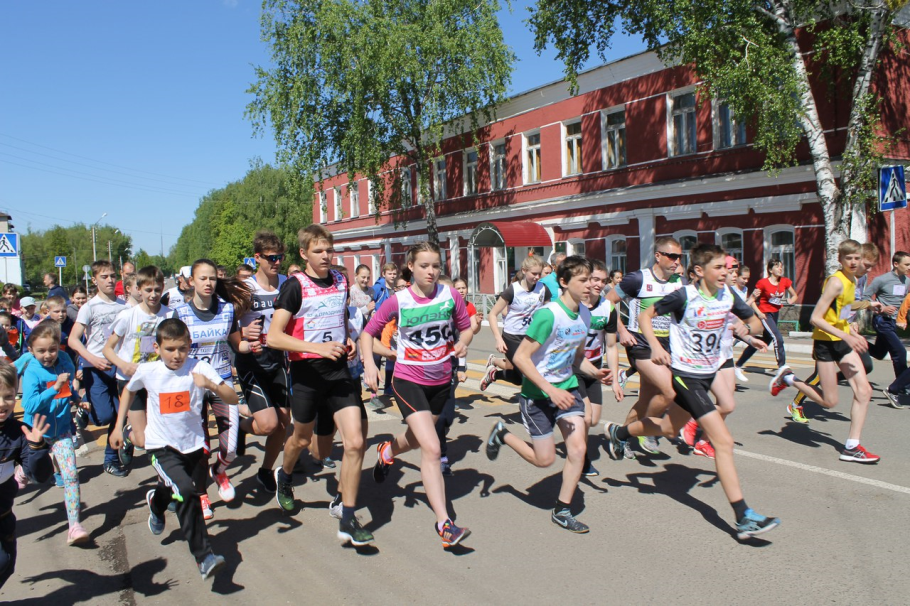 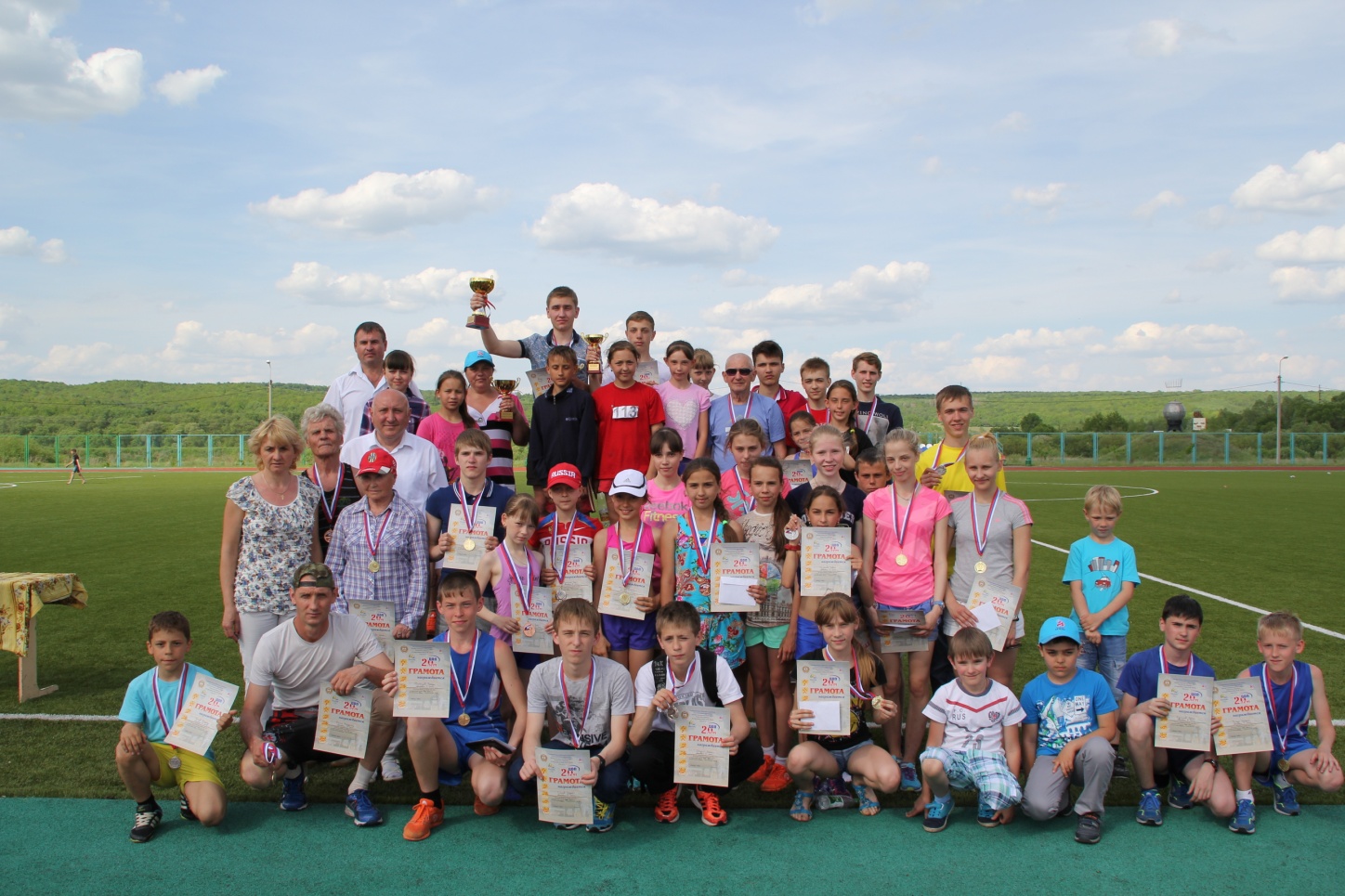 Баскетбол
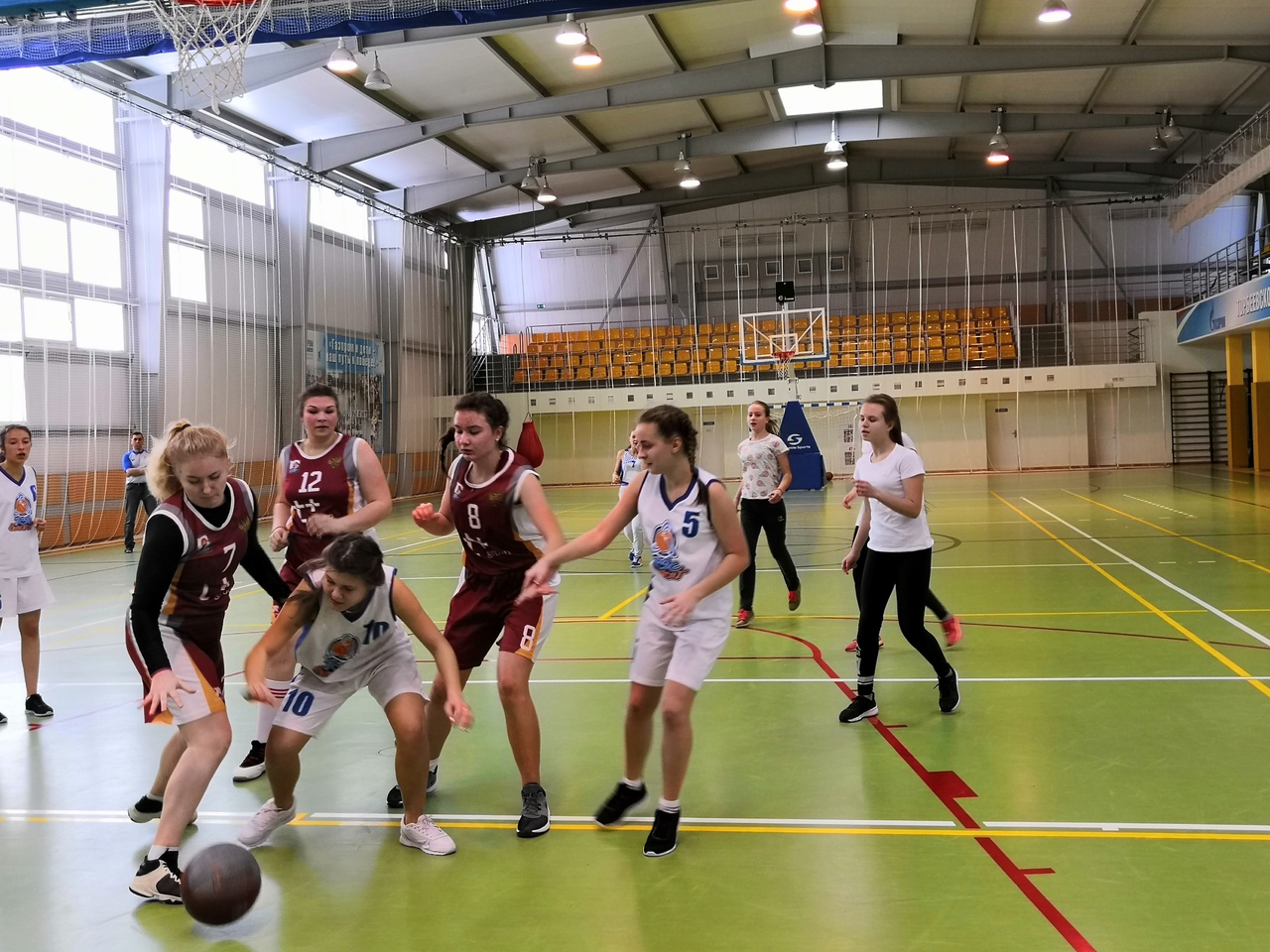 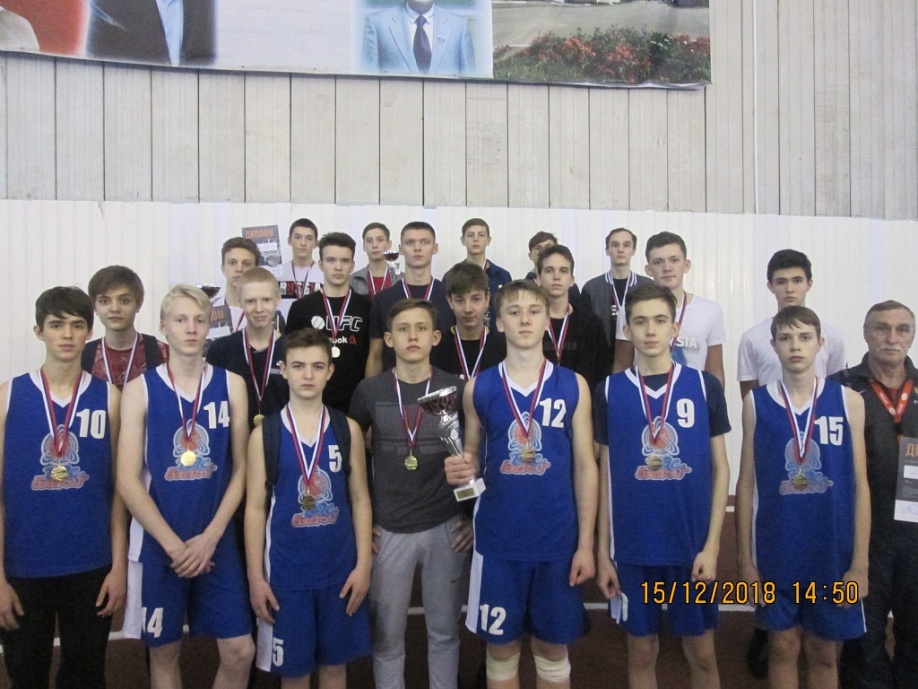 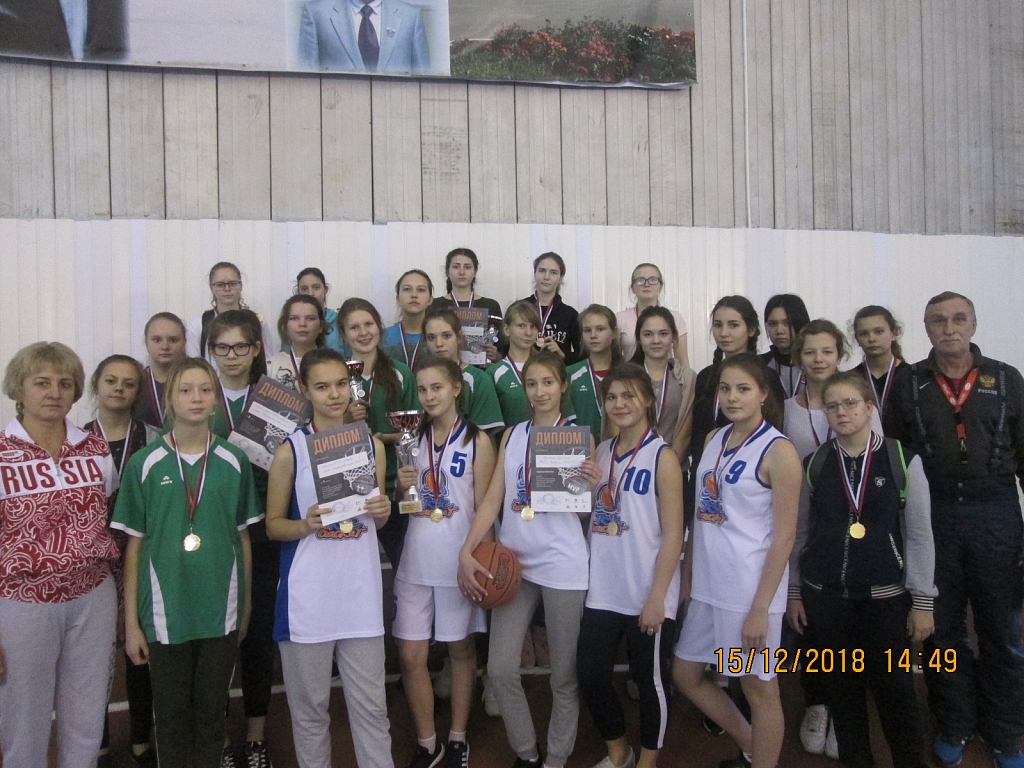 Волейбол
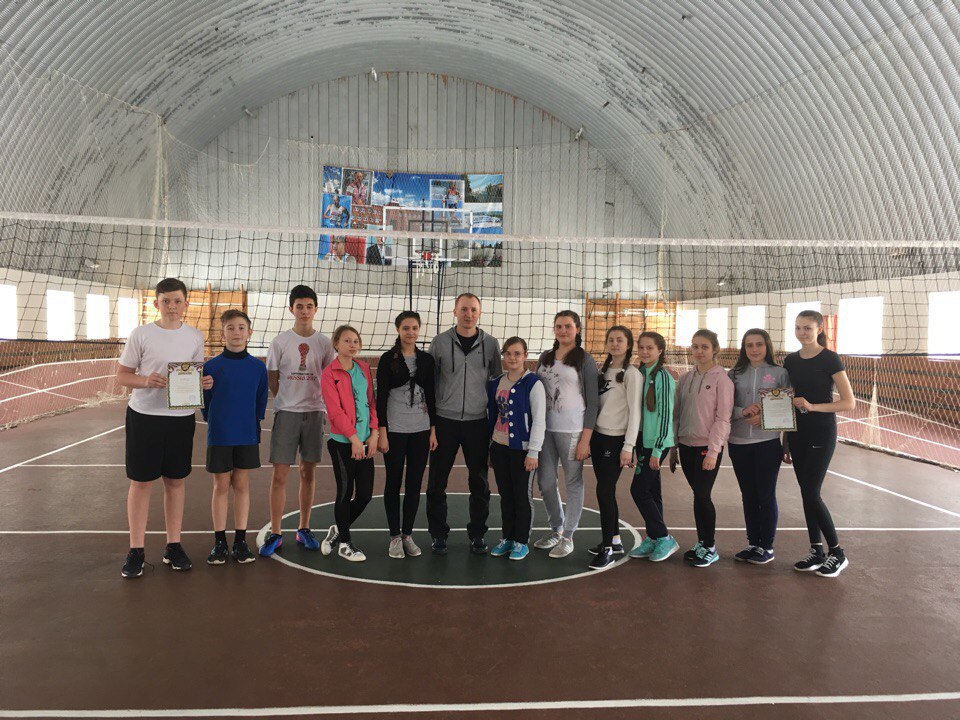 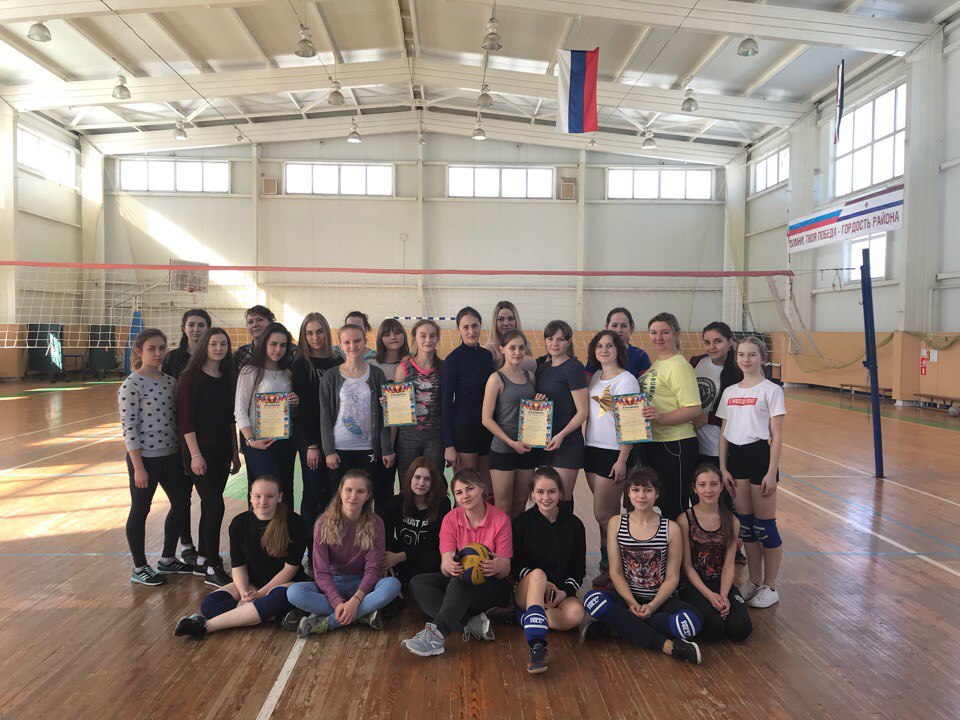 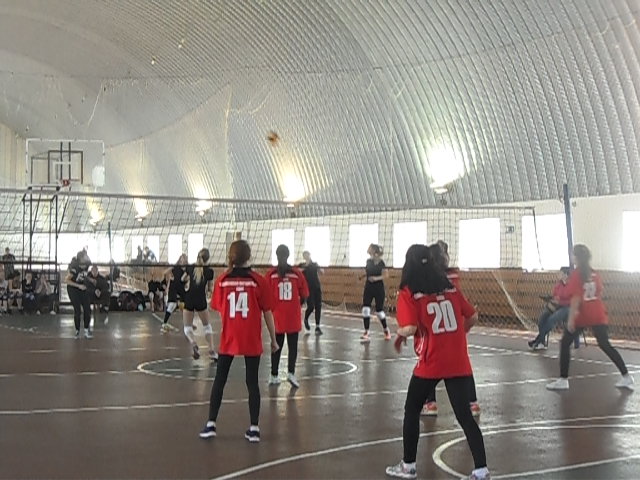 Футбол
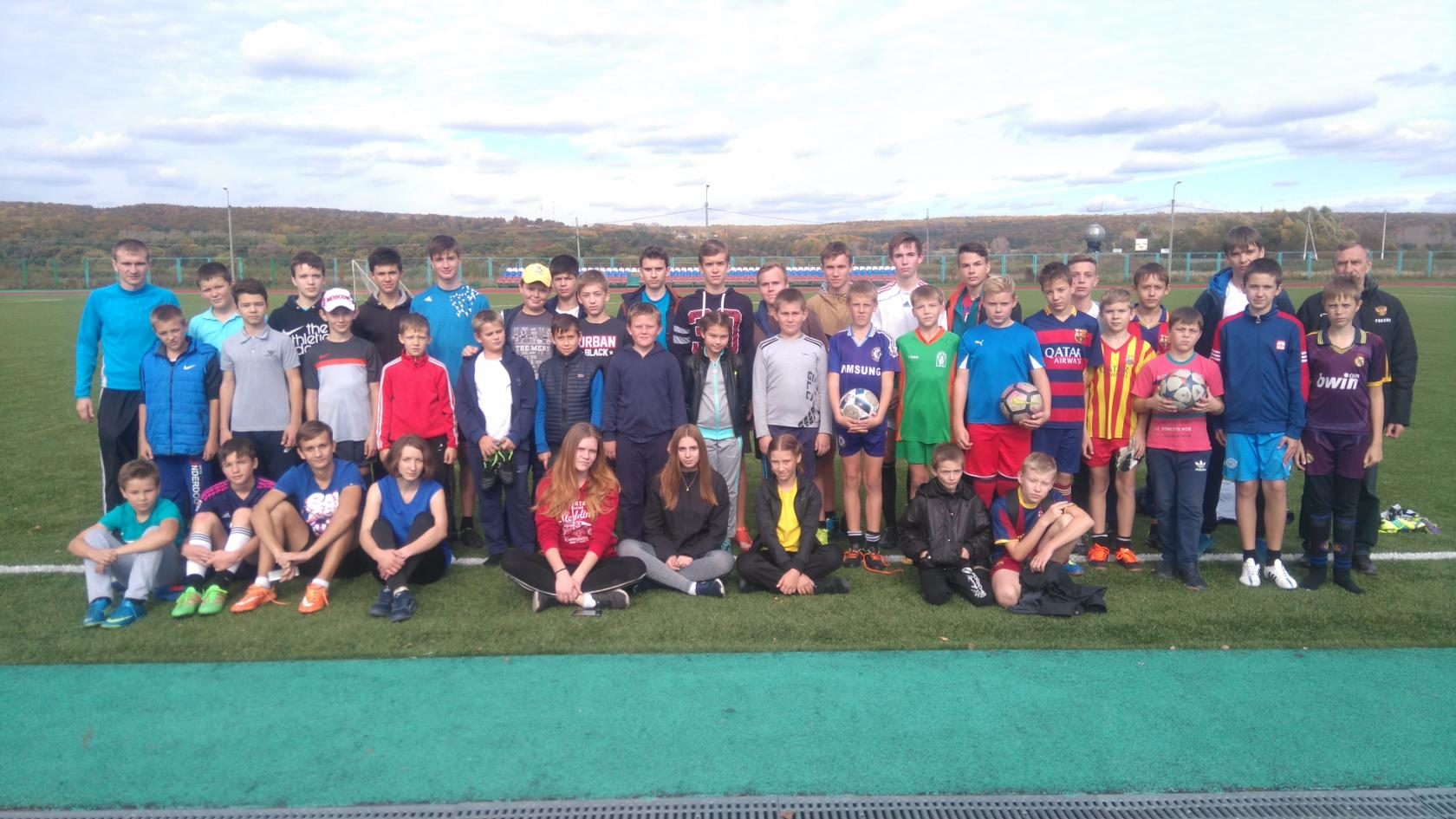 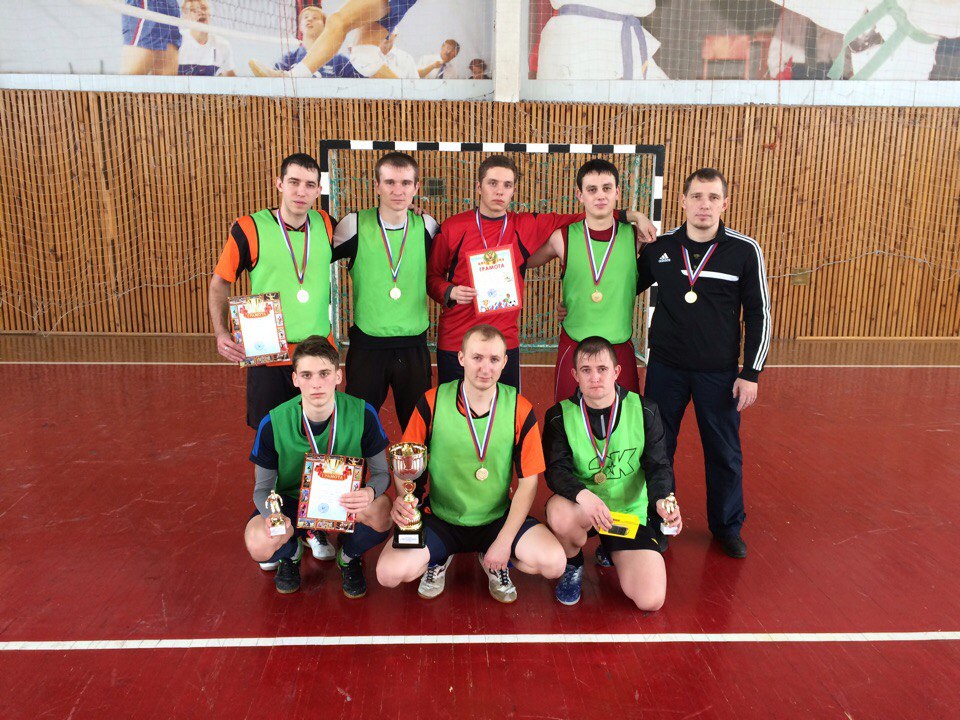 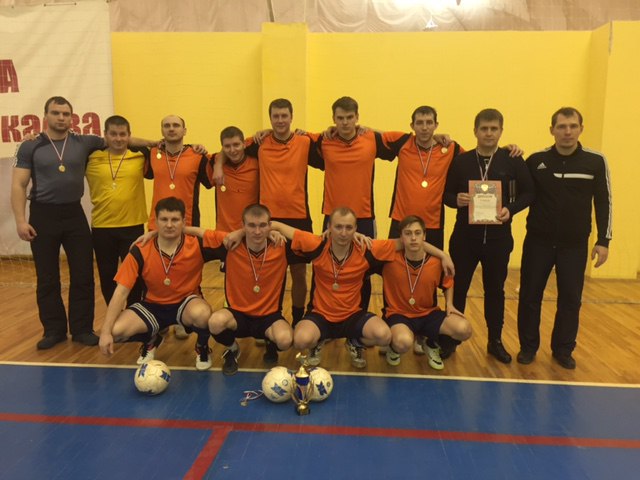 Хокке	й
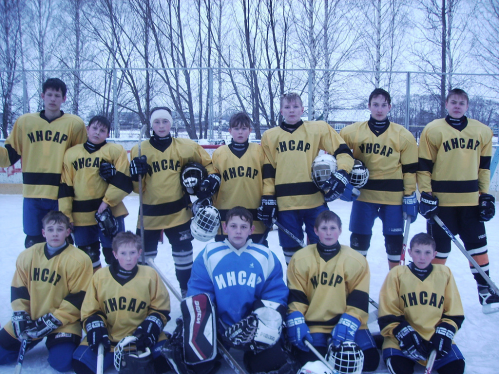 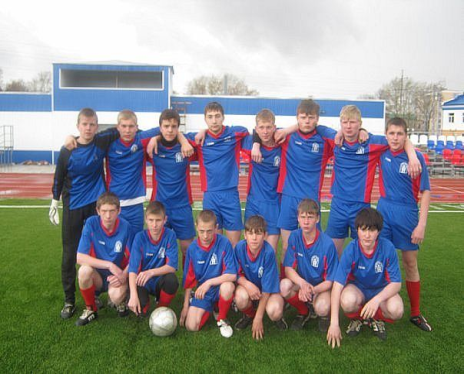 Дзюдо
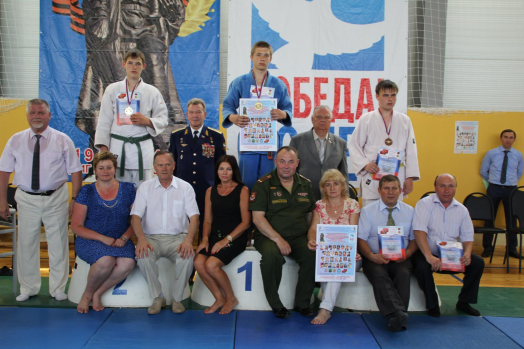 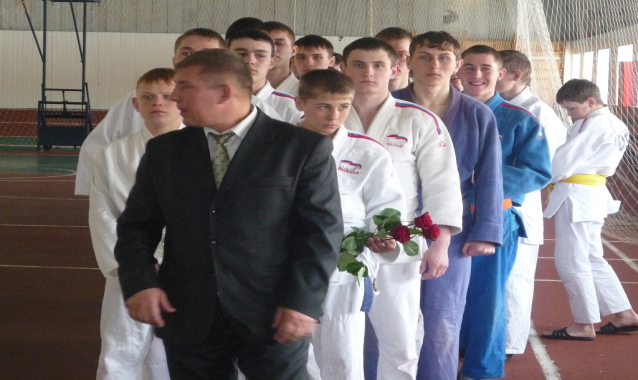 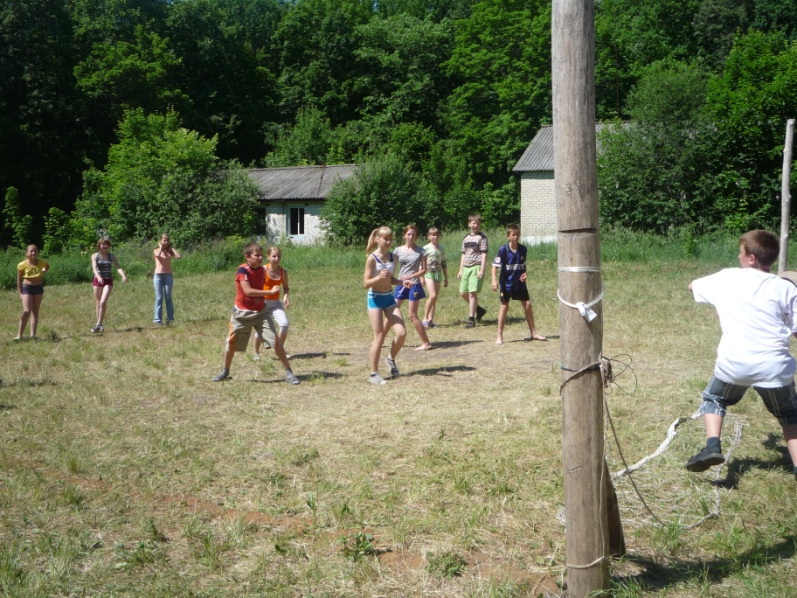 Спортивно-массовая работа, летний отдых, 
работа с родителями
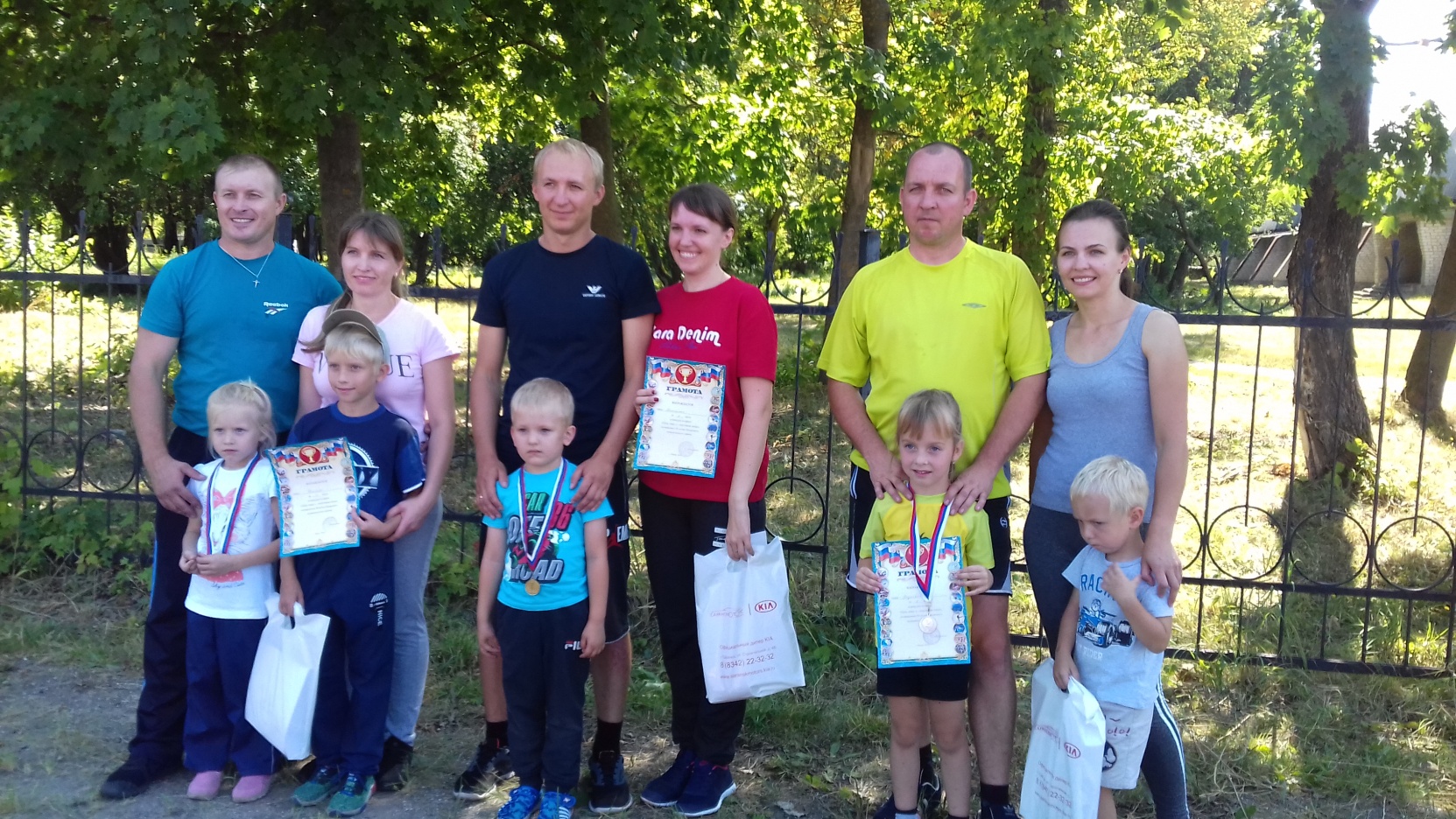 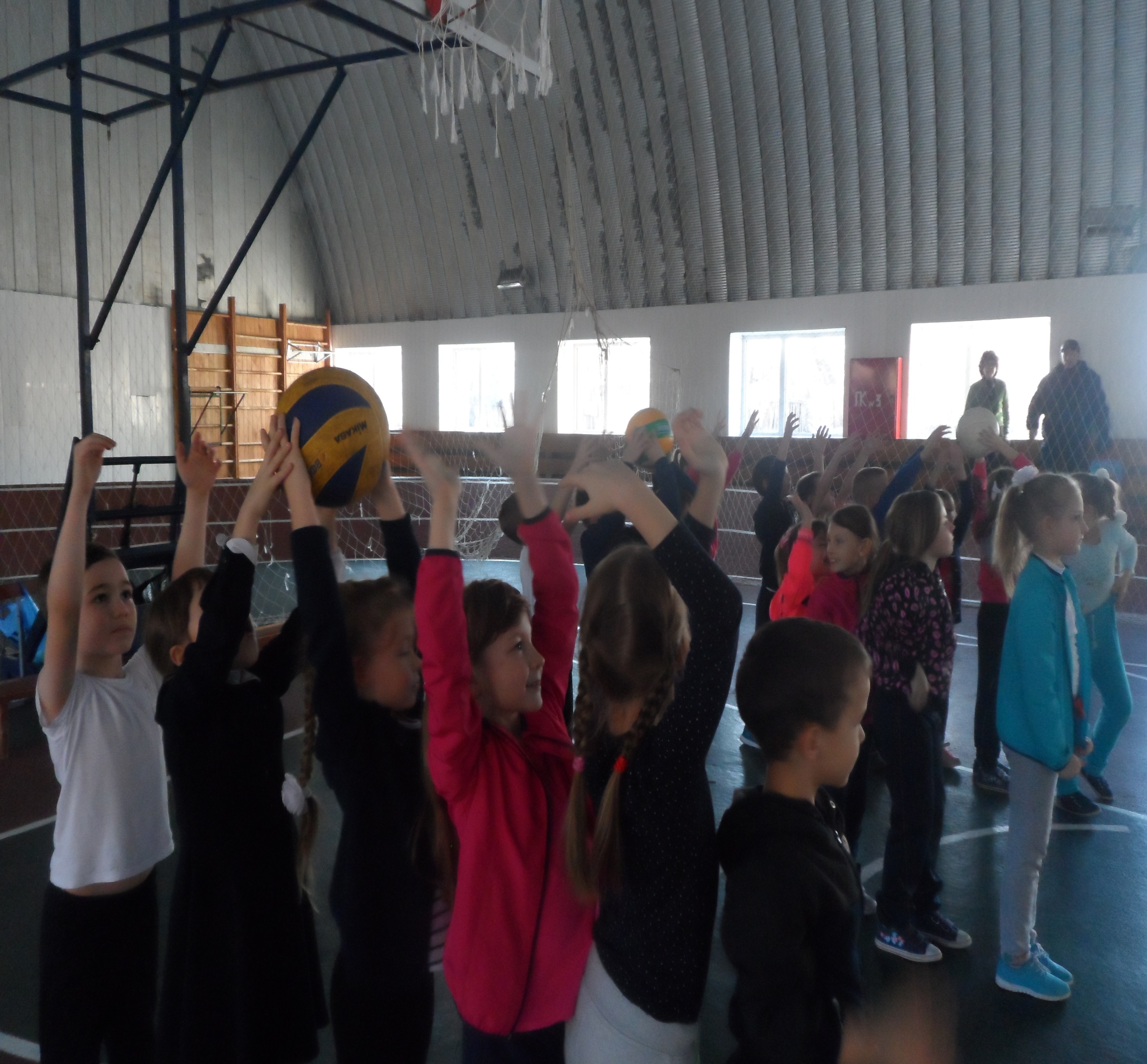 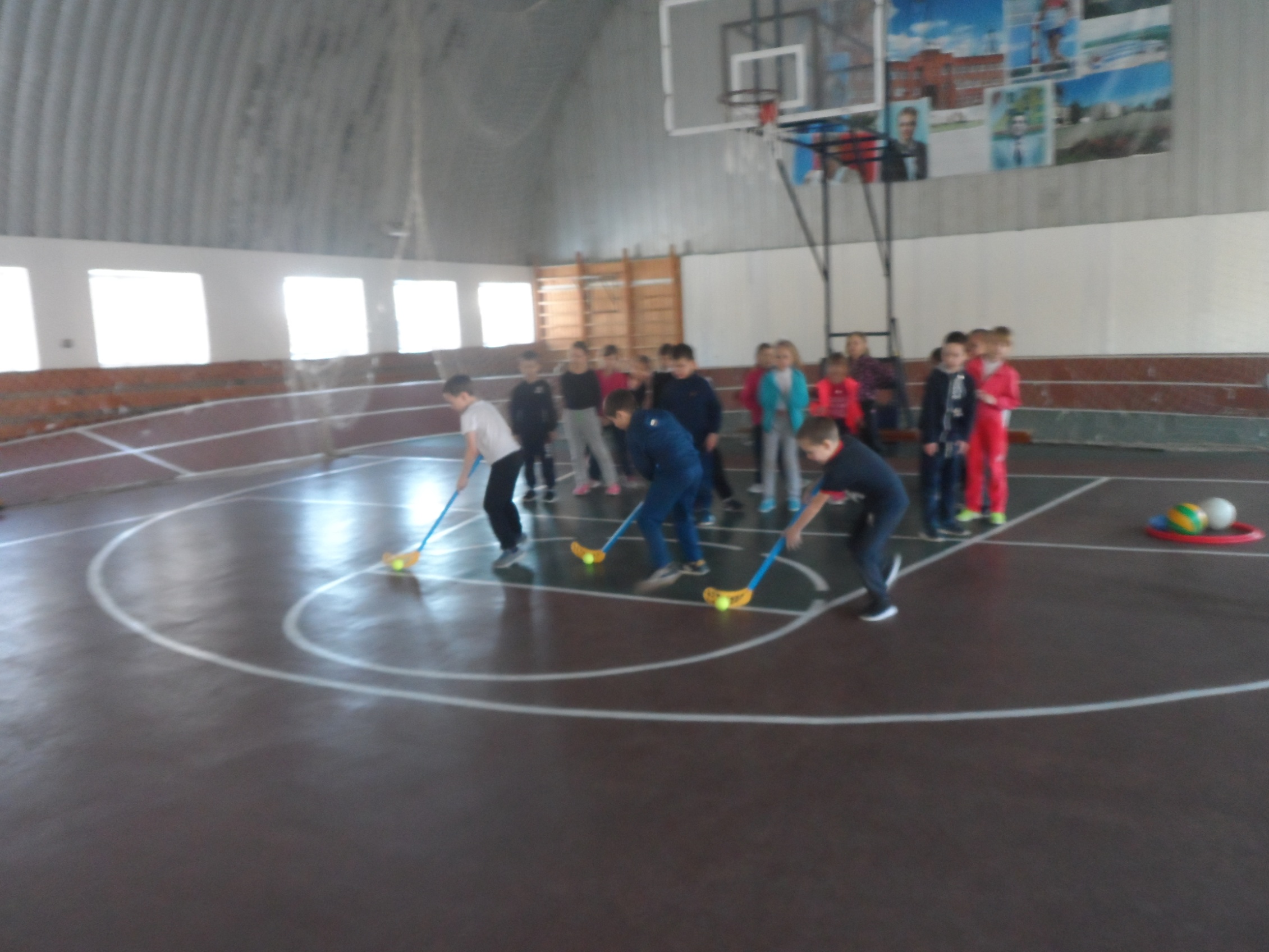 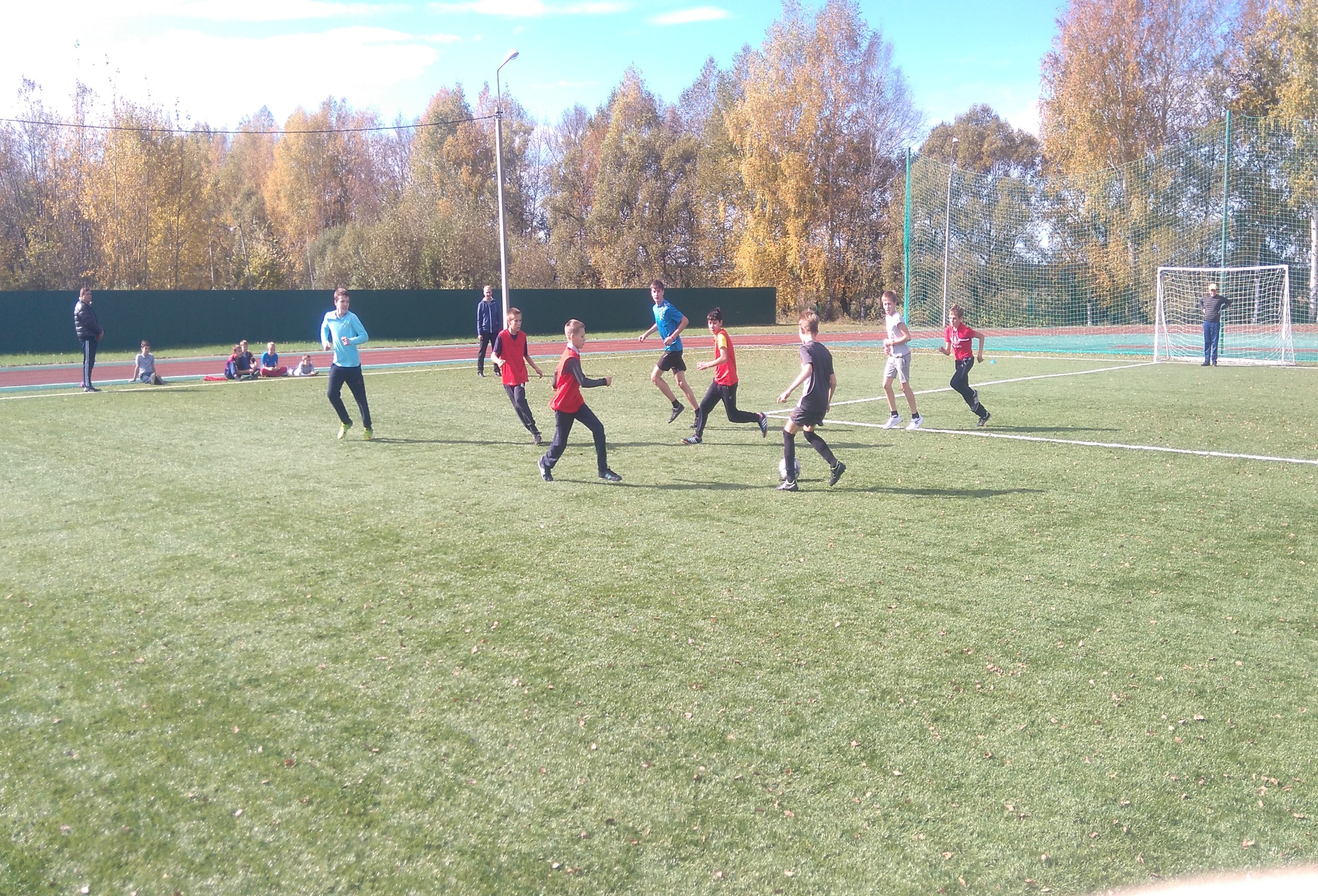 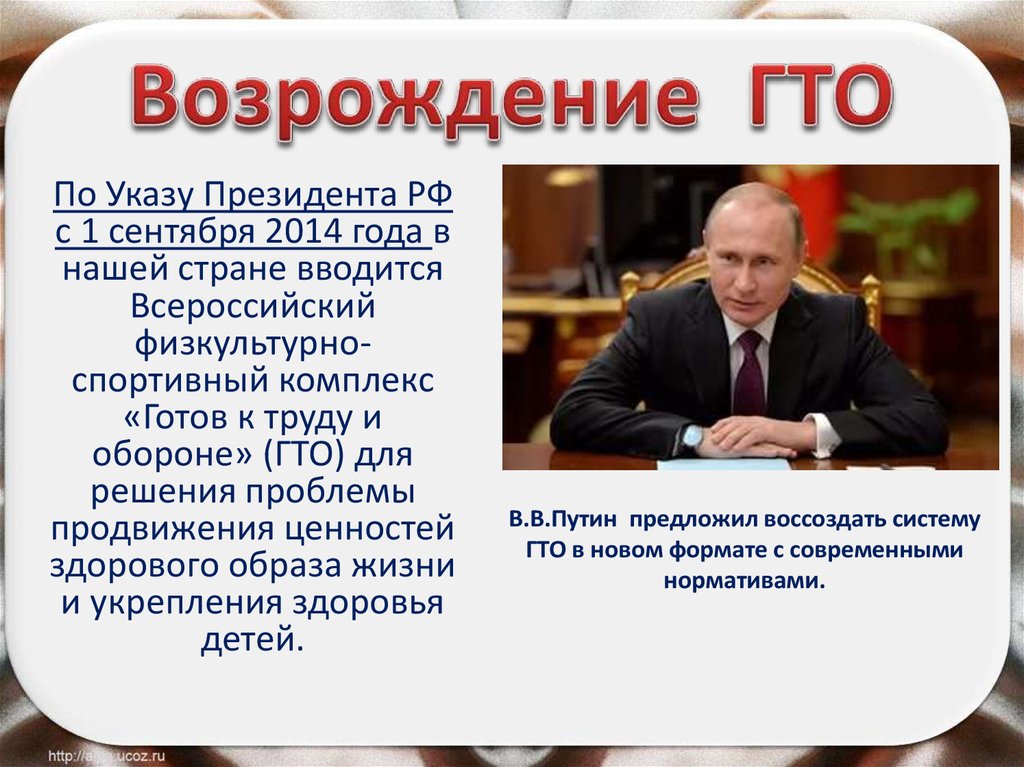 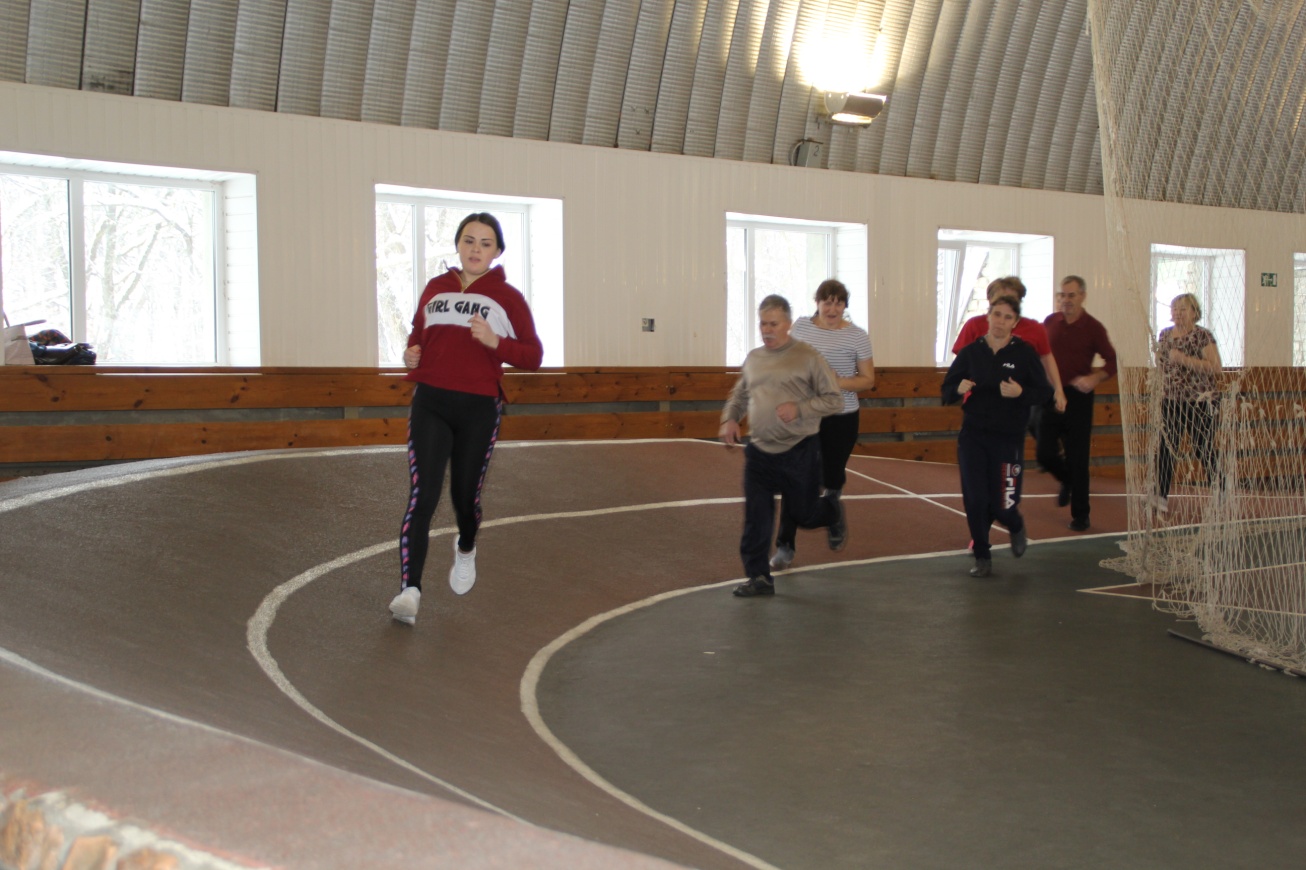 Сдача нормативов 
ВФСК «ГТО»
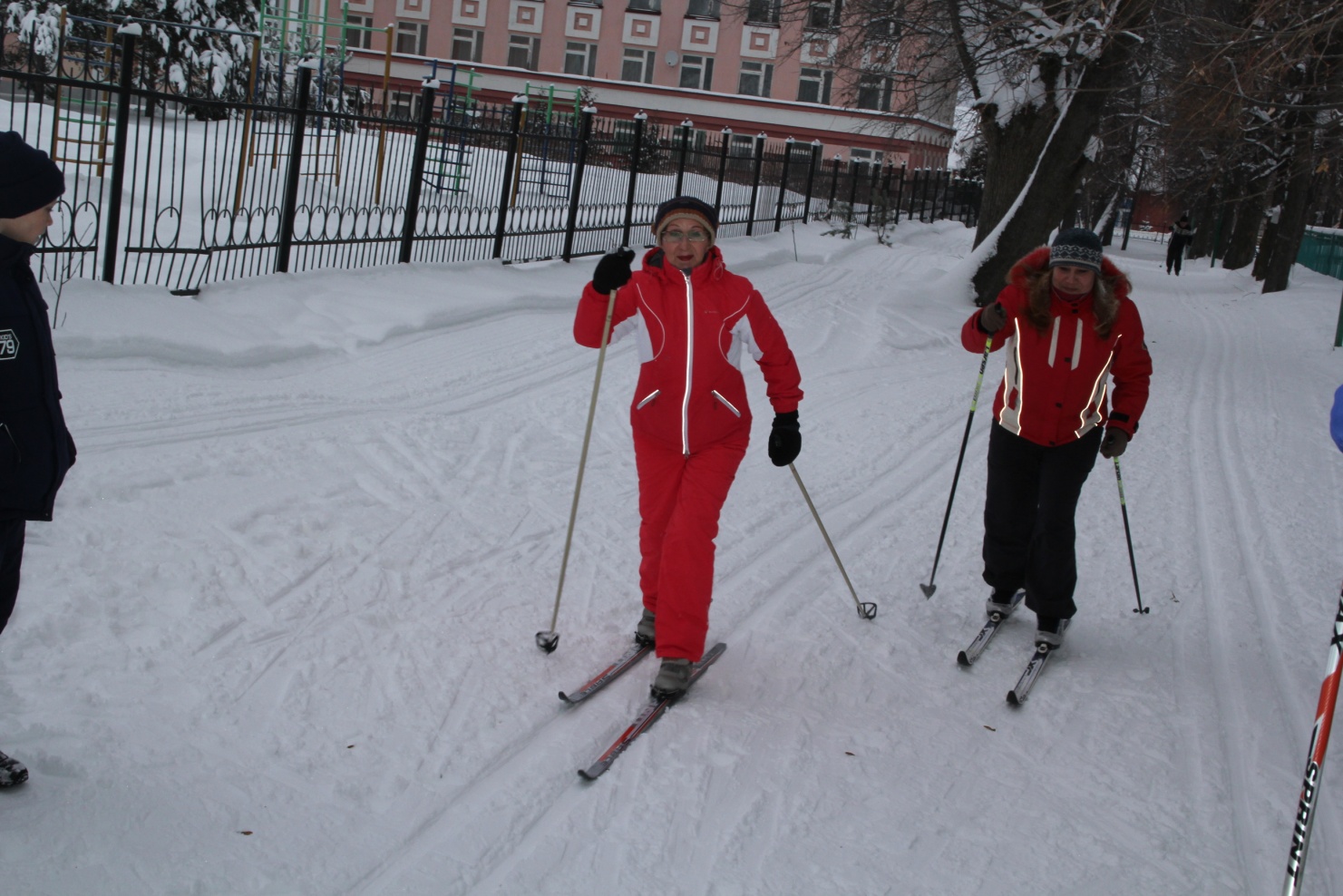 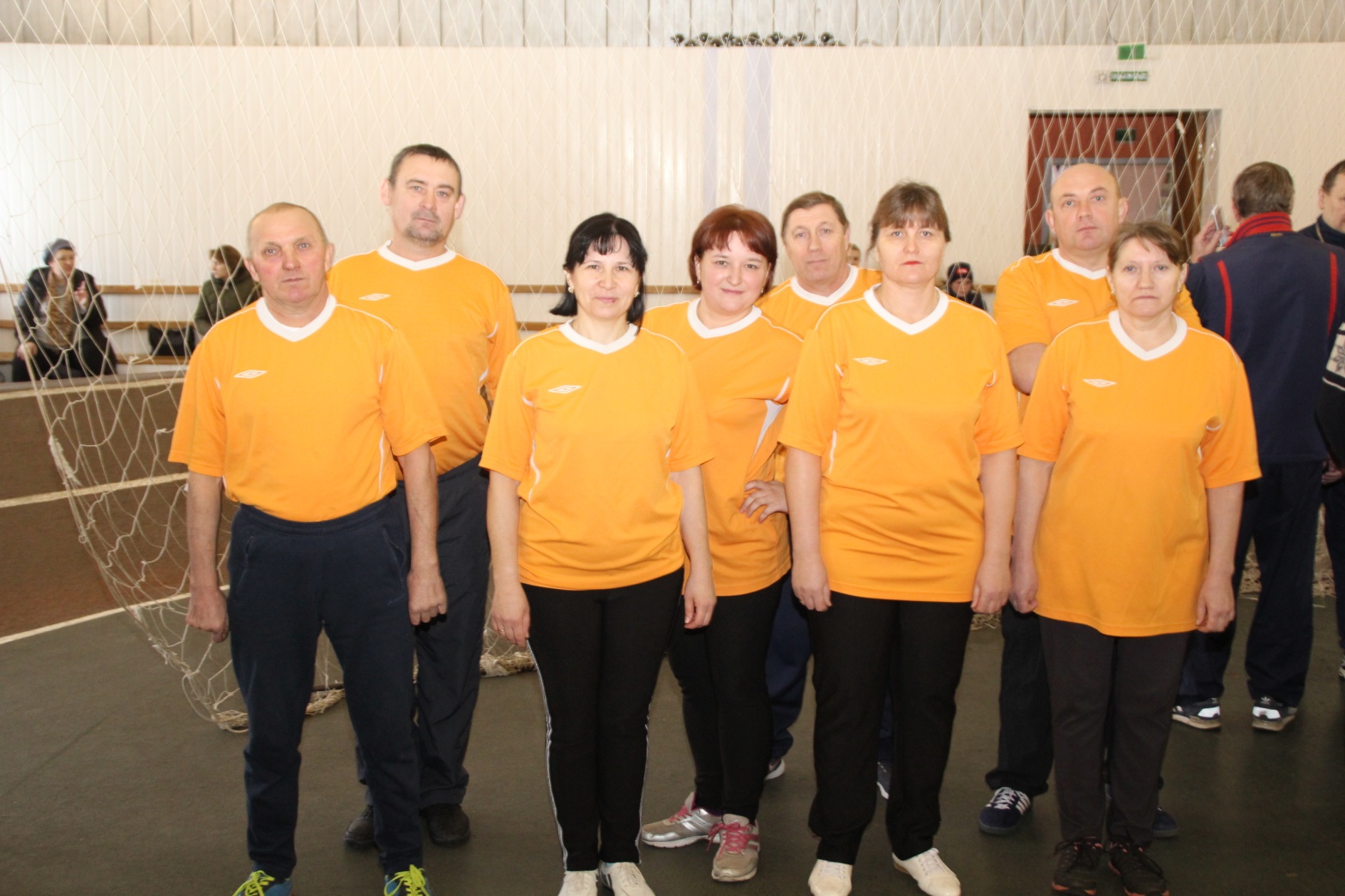 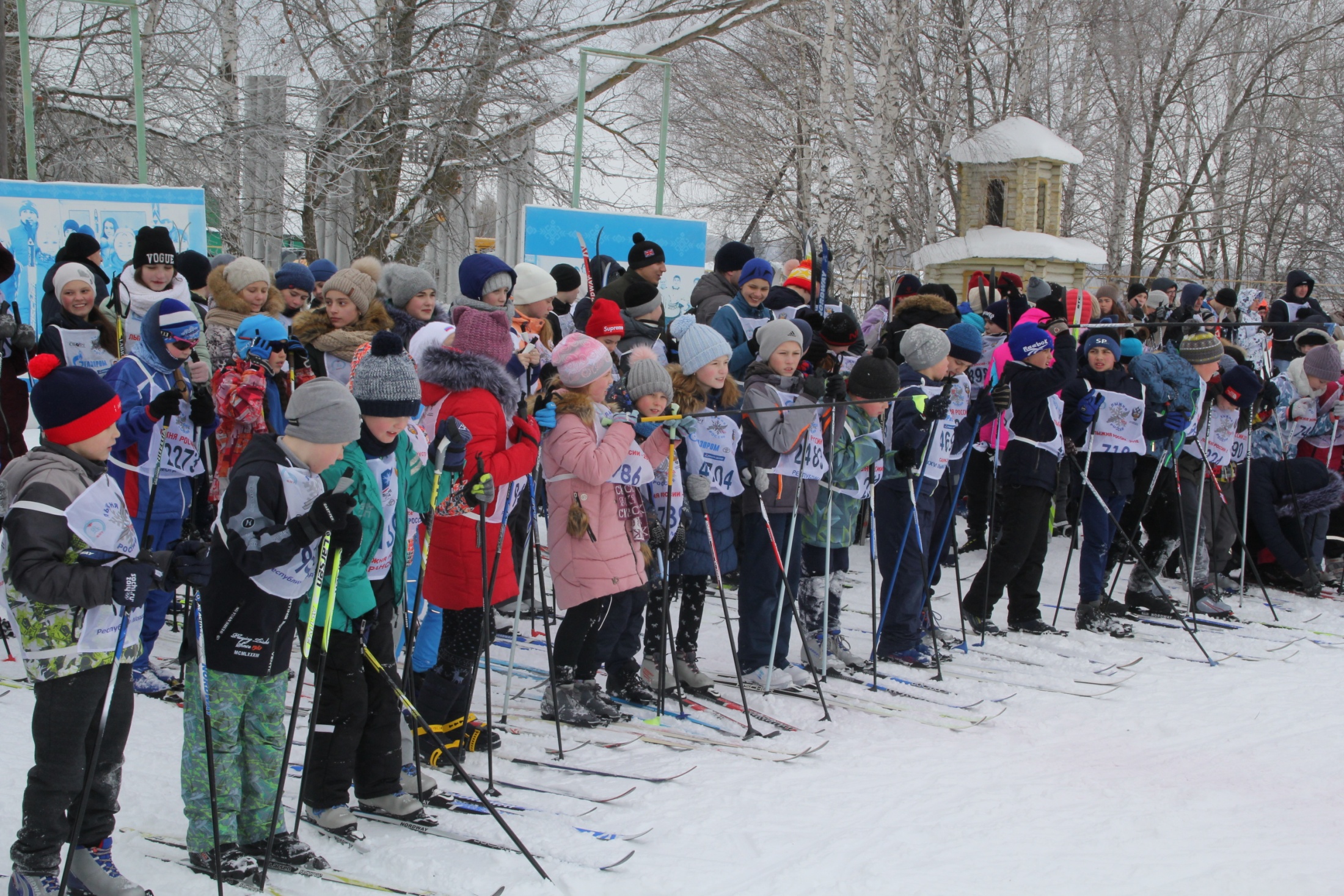 Сдача нормативов 
ВФСК «ГТО»
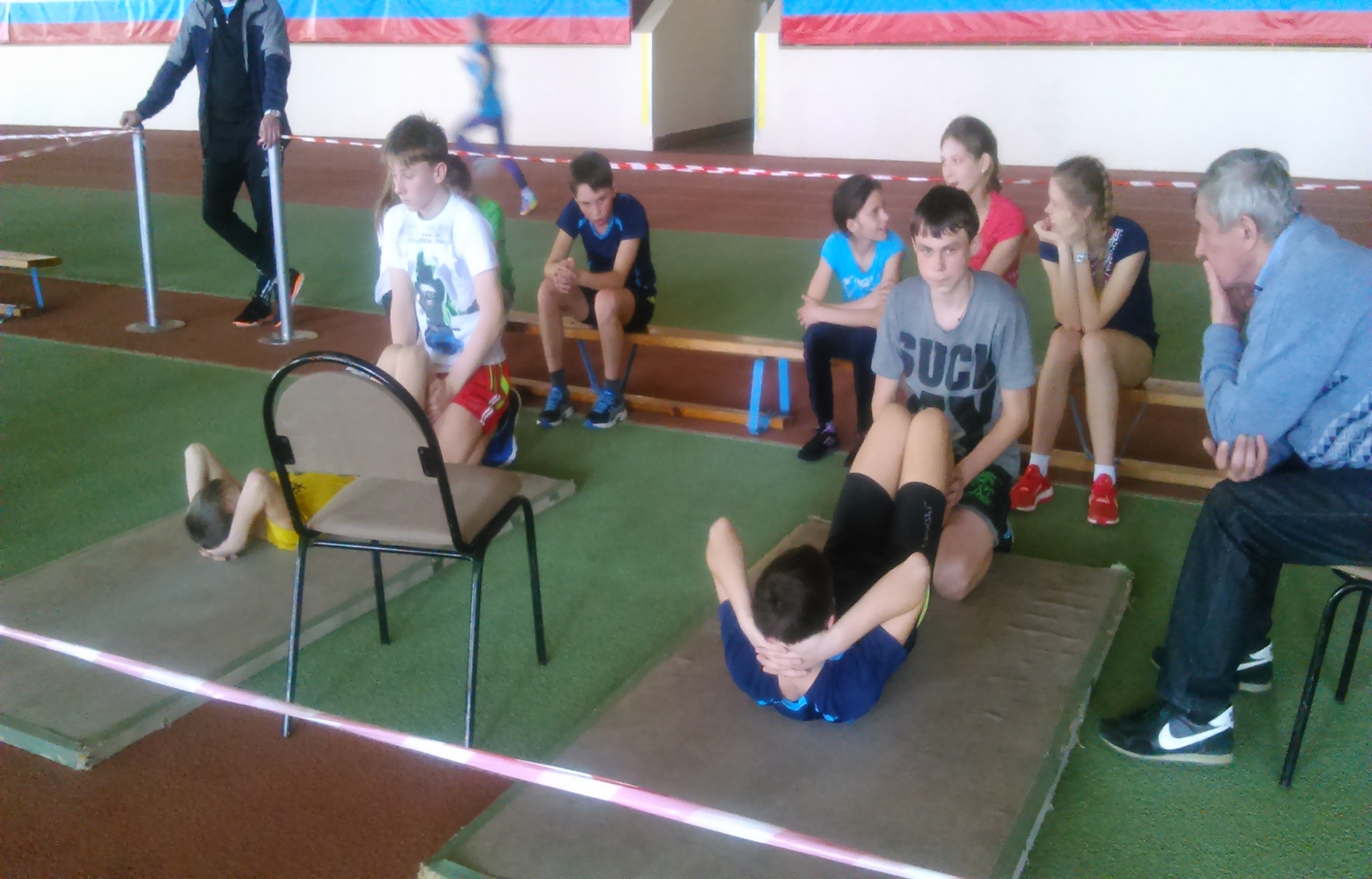 Сдача нормативов 
ВФСК «ГТО»
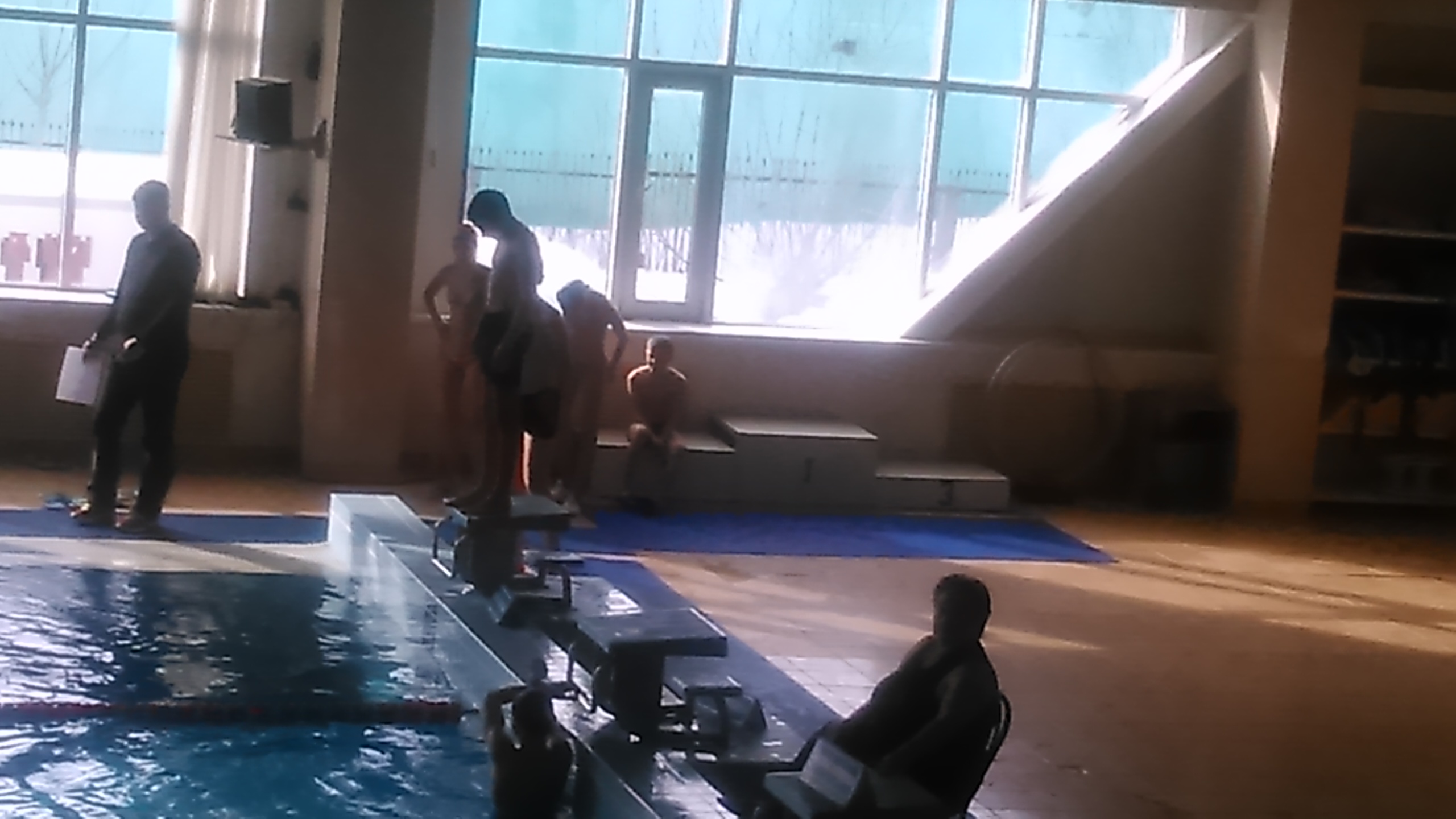 Сдача нормативов 
ВФСК «ГТО»
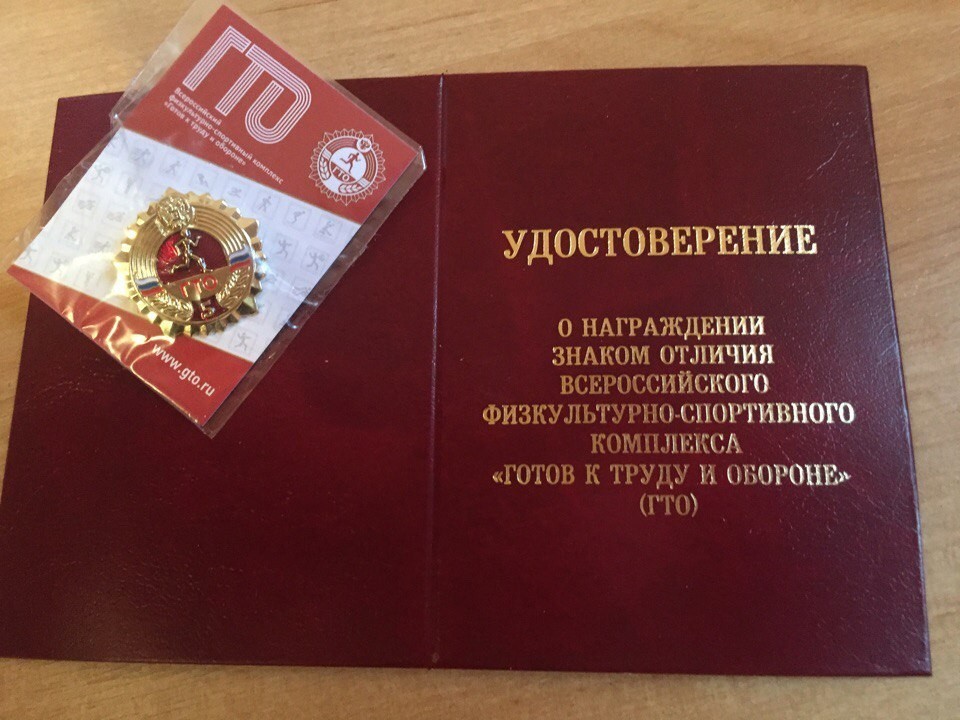 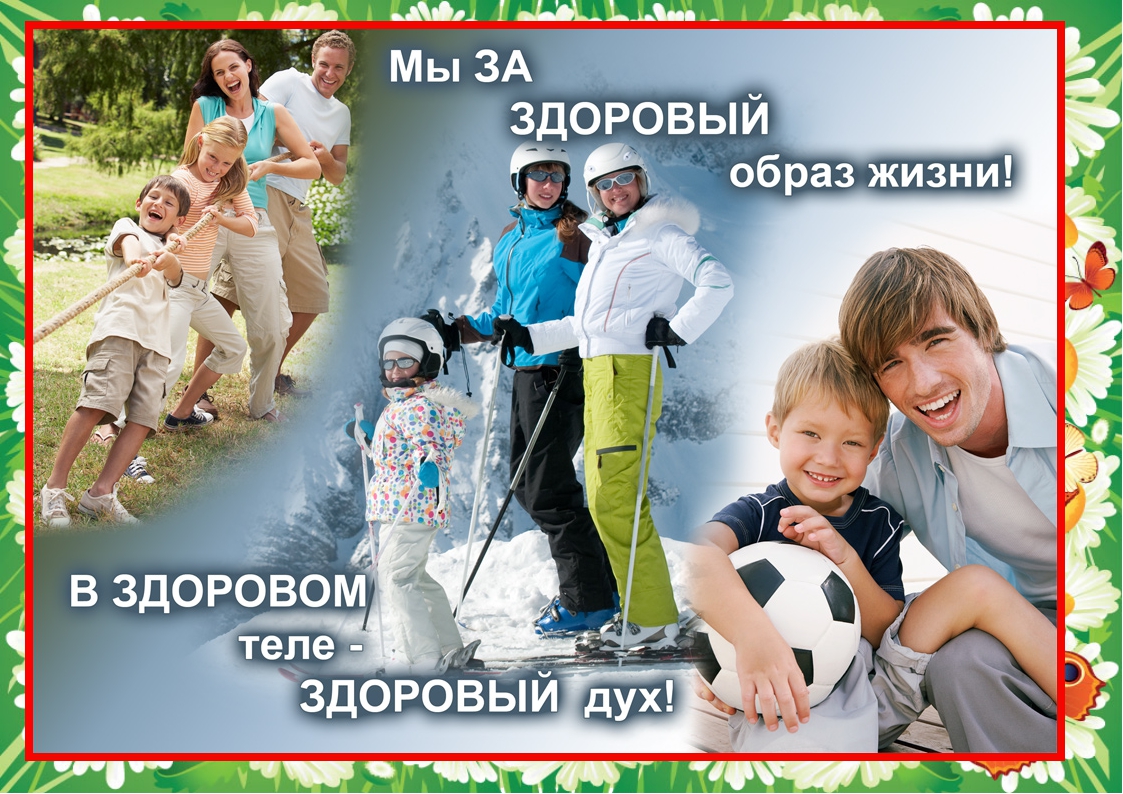